Understanding Write-Ahead Logging (WAL)
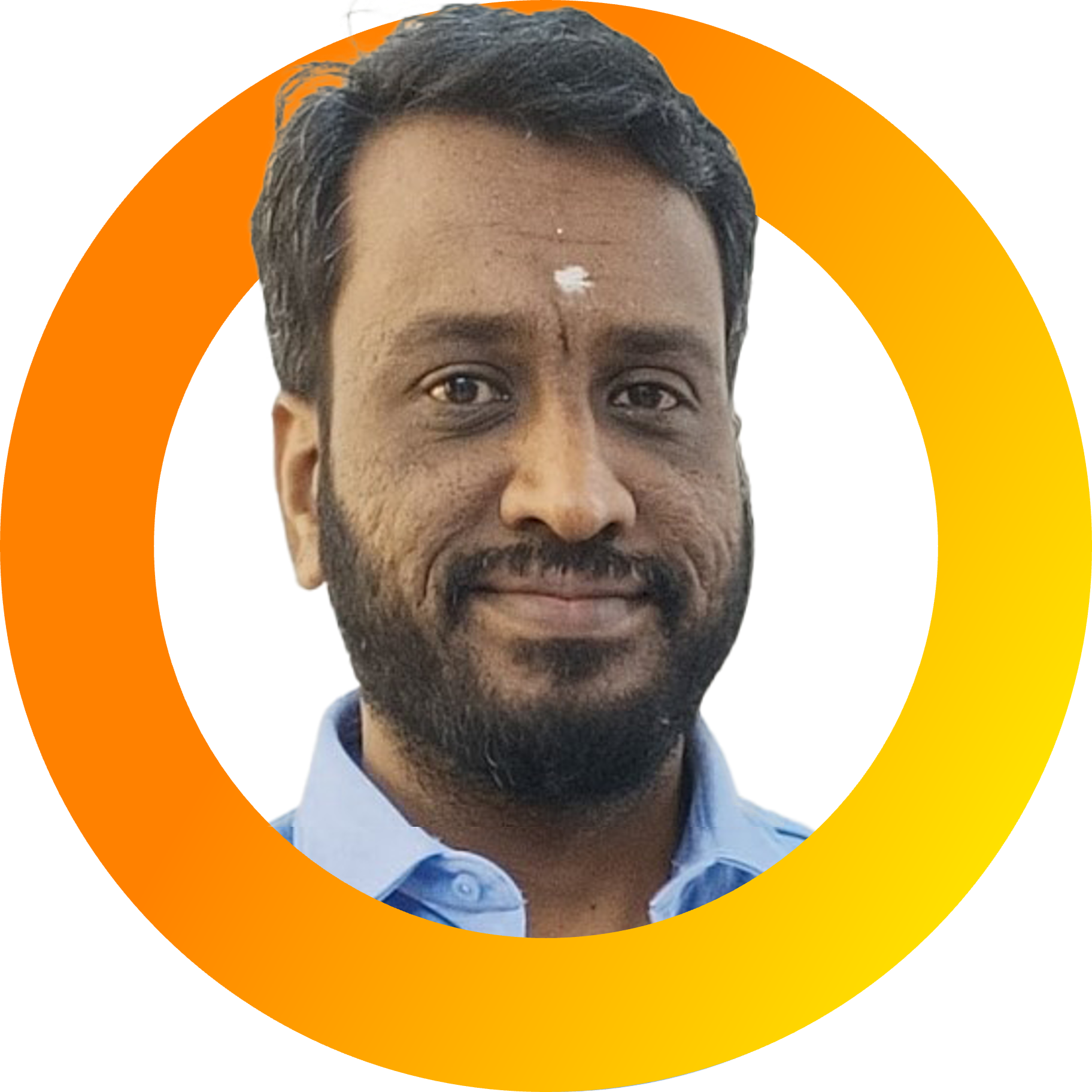 Vigneshwaran C
Software Lead Developer
Fujitsu
Agenda
Agenda
What is WAL
DML prior to WAL
WAL was introduced
WAL components
WAL segment file
WAL record types
Checkpoint processing
Recovery after crash
WAL segment management
WAL in replication
WAL Summarizer process
Archiving
WAL level
Diagnosing using pg_waldump/pg_walinspect
What is WAL
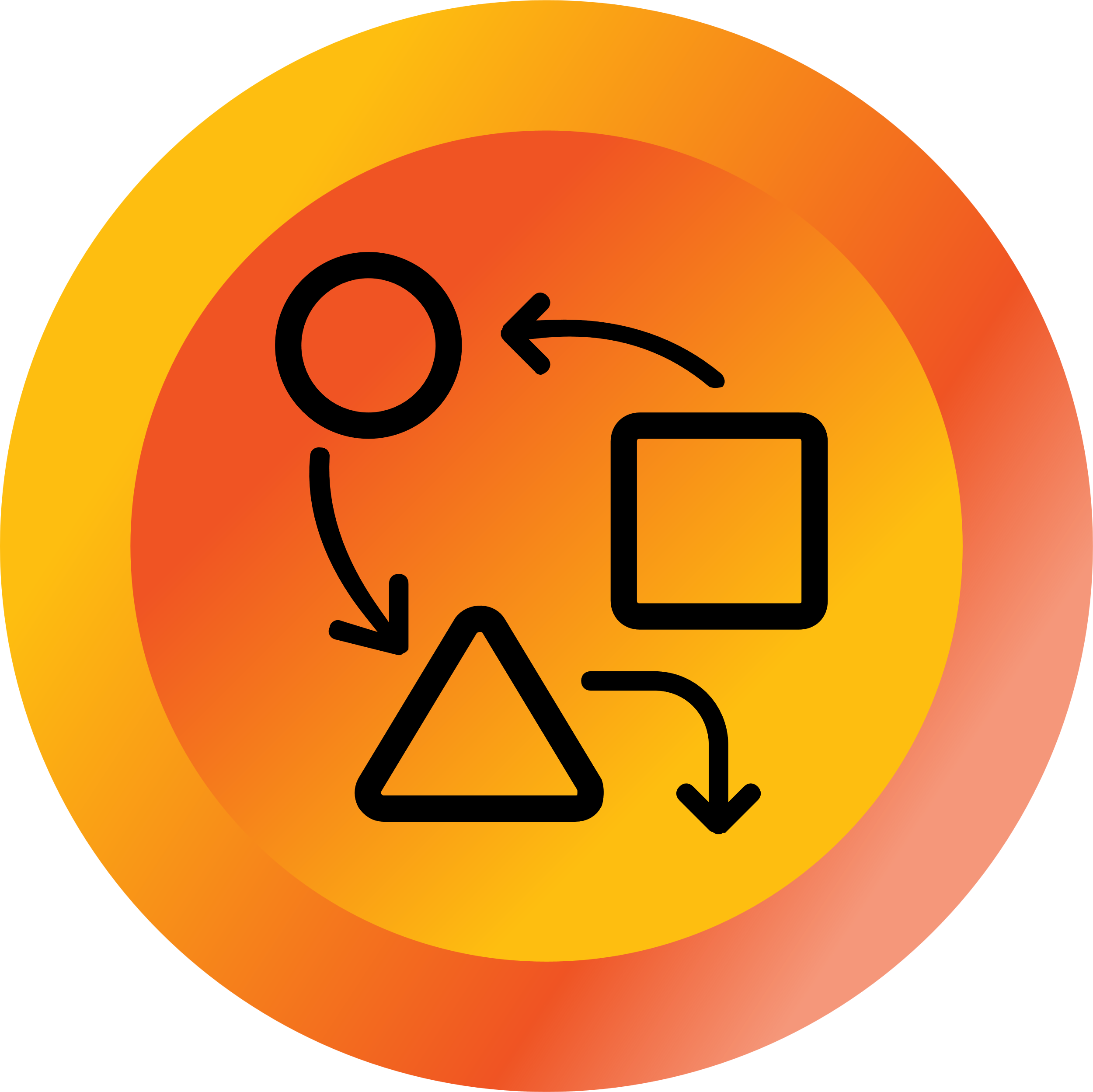 The WAL (Write-ahead logs) is a sequential record of all changes made to a database.
WAL files are stored in the directory pg_wal under the data directory
Whenever a transaction modifies data in PostgreSQL, the changes are first written to the WAL file before they are applied to the actual on-disk table data files
This process is known as write-ahead logging
The WAL in PostgreSQL is stored in a set of log files called WAL segments (16MB by default)
A redo record is a specific type of WAL record that must be replayed during crash recovery or replication
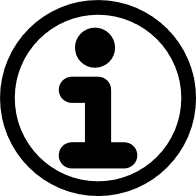 (<PG 7.0)
DML prior to WAL
1
User performs some Insert into table t1 and commits it.
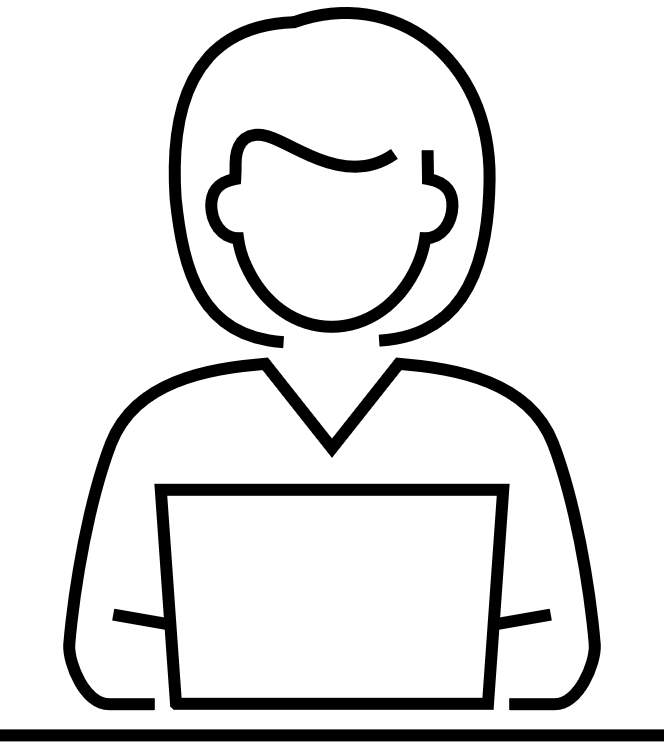 1
Commit
postgres=# begin;
BEGIN
postgres=*# insert into t1 values(1);
INSERT 0 1
postgres=*# commit;
COMMIT
Backend
4
Respond
2
Memory
Shared buffer
2
Server loads the table t1 to shared buffer pool and modified the page creating dirty pages.
3
Write to the disk files. If there are changes in 100 tables, 100 files had to be written.
3
Disk
The backend responds to the user, confirming that the transaction has been committed.
Table files
Table files
Table files
4
Since synchronous write had to be done in random location for various tables, the DML operations were extremely slow in versions 7.0 or earlier
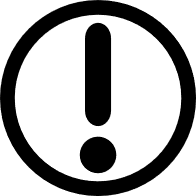 WAL was introduced
1
User performs some Insert into table t1 and commits it.
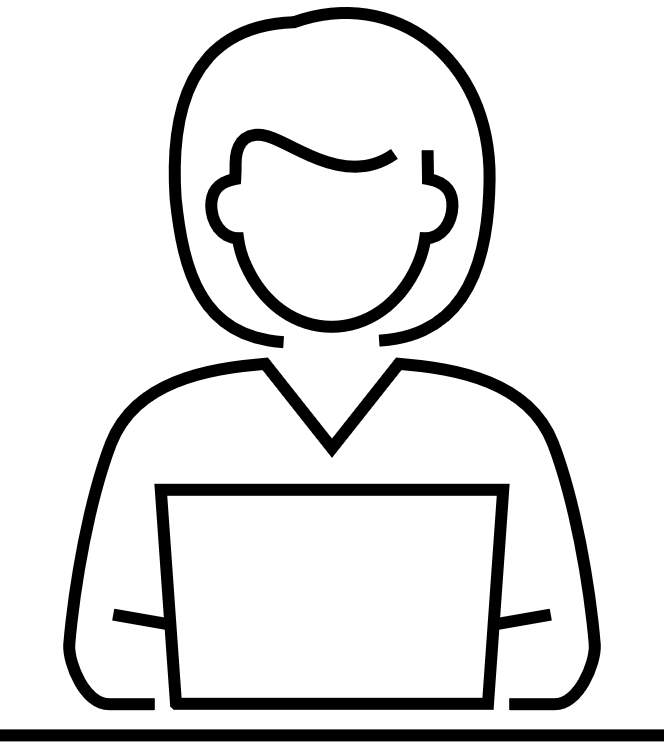 1
Commit
postgres=# begin;
BEGIN
postgres=*# insert into t1 values(1);
INSERT 0 1
postgres=*# commit;
COMMIT
Backend
5
Respond
2
3
Memory
Shared buffer
WAL buffer
2
Server loads the table t1 to shared buffer pool and modified the page creating dirty pages. 
Note:	This modified page is not written to thedata files on disk immediately.
Walwriter process/ Backend
6
4
Disk
WAL files
WAL files
WAL records for insert operation are written to WAL buffer.
3
WAL files
WAL files
WAL files
Table data
The WAL buffers for the transaction are written to the WAL files during commit operation by the backend in case of sync commit or by walwriter in case of async commit.
4
The backend responds to the user, confirming that the transaction has been committed.
5
Checkpointer or background writer will write the dirty buffer to the physical file of the table.
6
WAL Writer process
It periodically checks the WAL buffer and writes all unwritten XLOG records to the WAL segments.
The WAL writer is enabled by default and cannot be disabled.
 The check interval is set to the configuration parameter wal_writer_delay, which defaults to 200 milliseconds.
The backends first block the space in WAL buffer and will then write later.
In the case the backends have not finished writing to WAL buffer, WAL writer process will wait till the WAL buffer is written before flushing to disk.
WAL components
Log Sequence Numbers (LSN)
WAL buffers
Checkpoints
WAL Logs
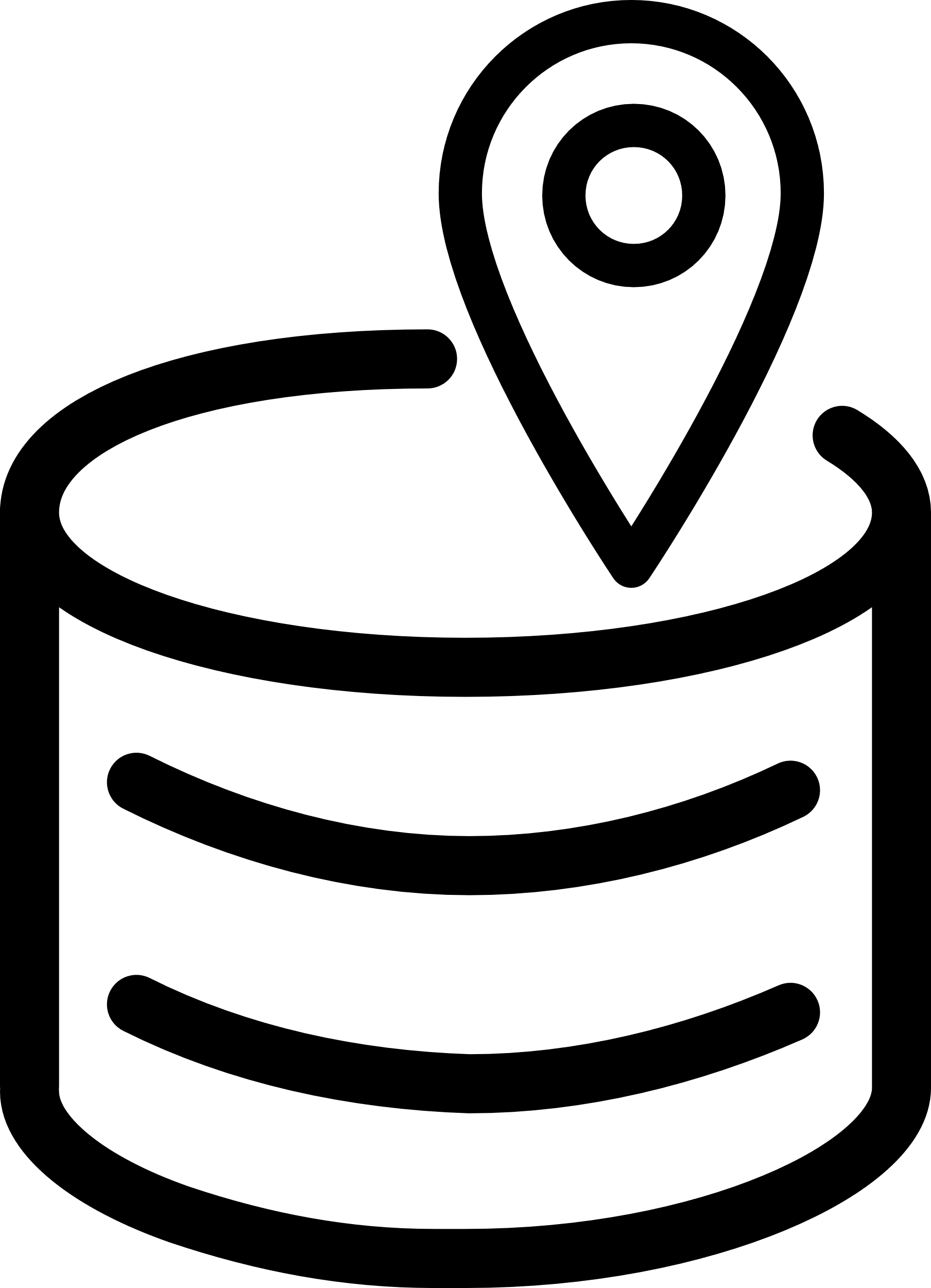 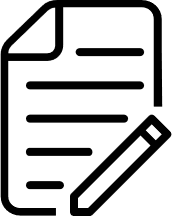 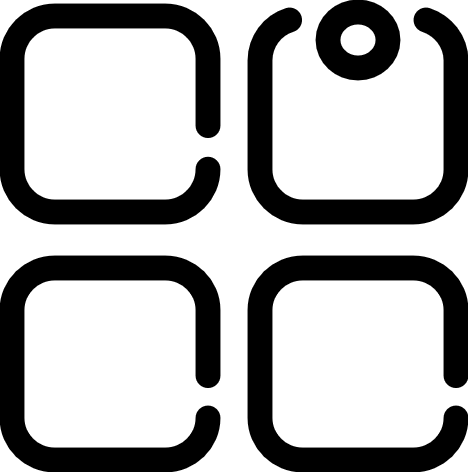 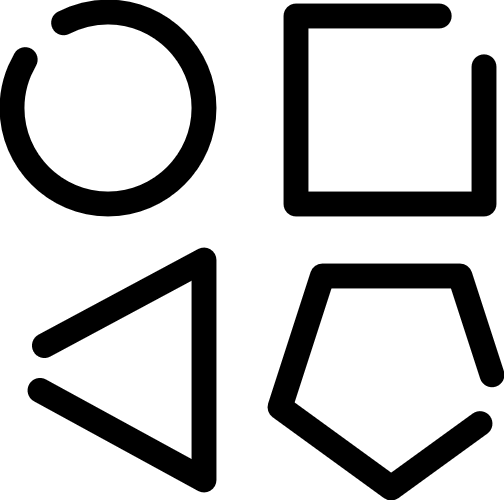 Log sequence numbers are 64-bit integers assigned to individual WAL records within a WAL, indicating the INSERT position. They are byte offsets unique within a single log stream that increase with each new transaction and are of data type pg_lsn. LSNs can help determine the amount of data in bytes between different transactions.
Checkpoints are points in the sequence of transactions within a log file where all the data is guaranteed to have been updated with the information before the checkpoints. These are particularly important in crashes since the WAL file recovers from the most recent checkpoint. This is then where the system performs the REDO operation.
The buffers of write-ahead logs are typically called transaction log buffers. These determine the amount of memory allocated to storing WAL data (See 'wal_buffers' GUC later).
WAL logs are the binary files in which various transactions are stored. PostgreSQL maintains multiple WAL (Write-Ahead Log) files. Instead of a single WAL file, it uses a sequence of WAL segments to continuously log database changes. When one WAL segment fills up, PostgreSQL creates a new WAL file. This allows for efficient storage and recycling of WAL files.
1/2
WAL segment file
A WAL segment is 16 MB by default.
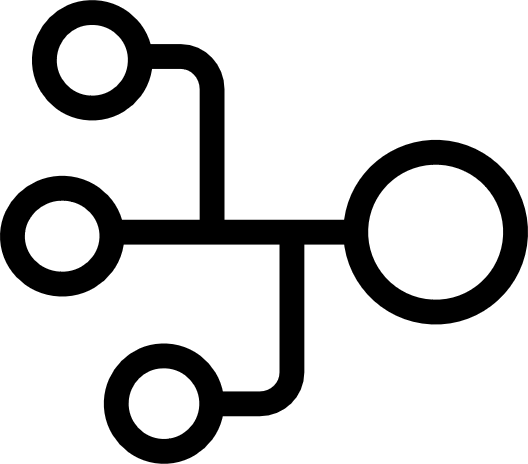 A WAL file name consists of three parts:
TimelineID
Logical file ID
SegmentID
000000020000000A0000008E
Timeline ID
Tracks different versions of the database’s history. Think of it like saving multiple versions of a database.
Logical file ID
Represents the WAL file’s sequence number within the timeline.
Segment ID
Identifies a specific segment within the log file.
2/2
WAL segment file
Each WAL segment is divided into 8 KB pages
The first page contains a special header
All other pages have standard headers
WAL records are written to WAL page
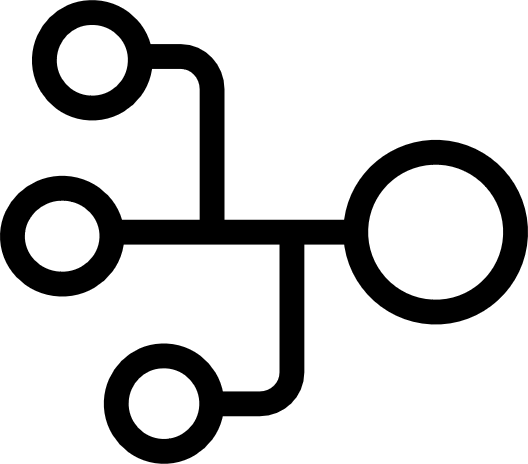 XLogLongPageHeaderData
XLogPageHeaderData
16 MB
000000010000000100000000
8192 bytes
8192 bytes
XLOG record
XLOG record
XLOG record
XLOG record
XLogRecord
XLOG record data
XLogLongPageHeaderData
XLogPageHeaderData
WAL records
Each WAL record consists of multiple components:
WALrecord header
WALrecord data
WALrecord tail*
LSN (Log Sequence Number)Unique identifier for the record
Transaction ID (XID)Transaction that generated the record
Record typeType of operation(e.g., INSERT, UPDATE, DELETE, COMMIT)
CRC checksumEnsures WAL integrity
Block referencesIdentifies which pages (relations) are affected
Tuple data (optional)Stores new or old row values (for UPDATE/DELETE)
Redo informationRequired details to redo the change
Full-page Image (FPI)Snapshot of the entire page(used after checkpoints).
Commit statusIndicates if the transaction is fully committed.
*: Optional
WAL record types
Checkpoint processing
1
A WAL record of this checkpoint is recorded in the log
Checkpointer 
process
1
Checkpoint /checkpoint timeout
2
Shared memory contents like clog are written to disk
2
3
Memory
3
All dirty pages of data are written to disk
Shared memory
4
The checkpoint information like checkpoint LSN, timeline, oldest transaction ID are written to the pg_control file
CLOGbuffer
Sharedbuffer
5
A WAL record saying checkpoint done is recorded in the log.
WAL files that are not required (prior to last checkpoint’s location) are removed
2
3
4
5
Disk
WAL file 3
WAL file 1
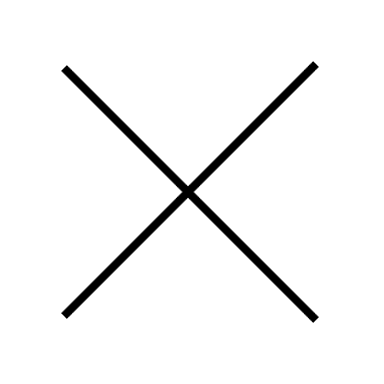 pg_control
Data
WAL file 4
WAL file 2
A checkpoint is a process that ensures data consistency by flushing all modified (dirty) buffers from memory to disk and updating metadata. It marks a point in the WAL (Write-Ahead Log) from which crash recovery can start, minimizing WAL replay time.
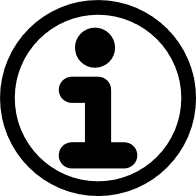 Recovery after crash
...
pg_control version number:            1700
...
Latest checkpoint location:           0/449B5E0
Latest checkpoint's REDO location:    0/449B588
Latest checkpoint's REDO WAL file:    000000010000000000000004
...
XlogRecord
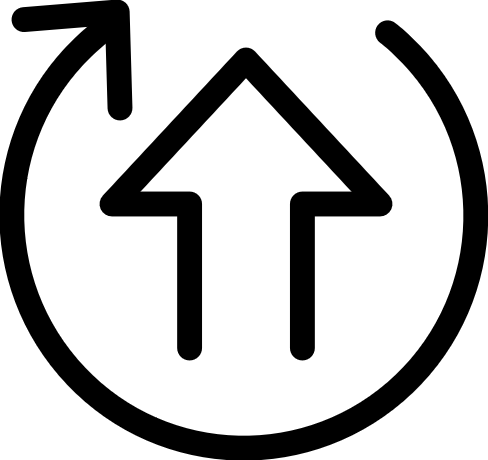 XlogRecord
XlogRecord
PostgreSQL read pg_control to identify the redo location from which the restart must be started.
It then reads the WAL from the redo point and replays the WAL record. It will skip applying the WAL if it is already applied.
By this process all committed transactions are restored.
Any partially executed transactions that were not committed will be rolled back.
Now recovery is complete and database is ready to use.
XlogRecord
Checkpoint
Redo TimelineId
XlogRecord
XlogRecord
WAL segment management
A WAL segment switch occurs when:
 The segment is filled up
 The function pg_switch_wal() is called
 archive_mode is enabled and archive_timeout expires
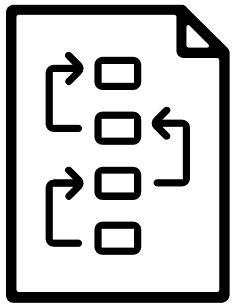 Create New WAL File
WAL 1
WAL 2
WAL 3
WAL 4
WAL 5
Old WAL file is removed
1/2
WAL in streaming replication
Streaming replication, a standard feature of PostgreSQL, allows the updated information on the primary server to be transferred to the standby server in real time, and                                      applying it on the standby server.
The databases of the primary server and standby server can be kept in sync.
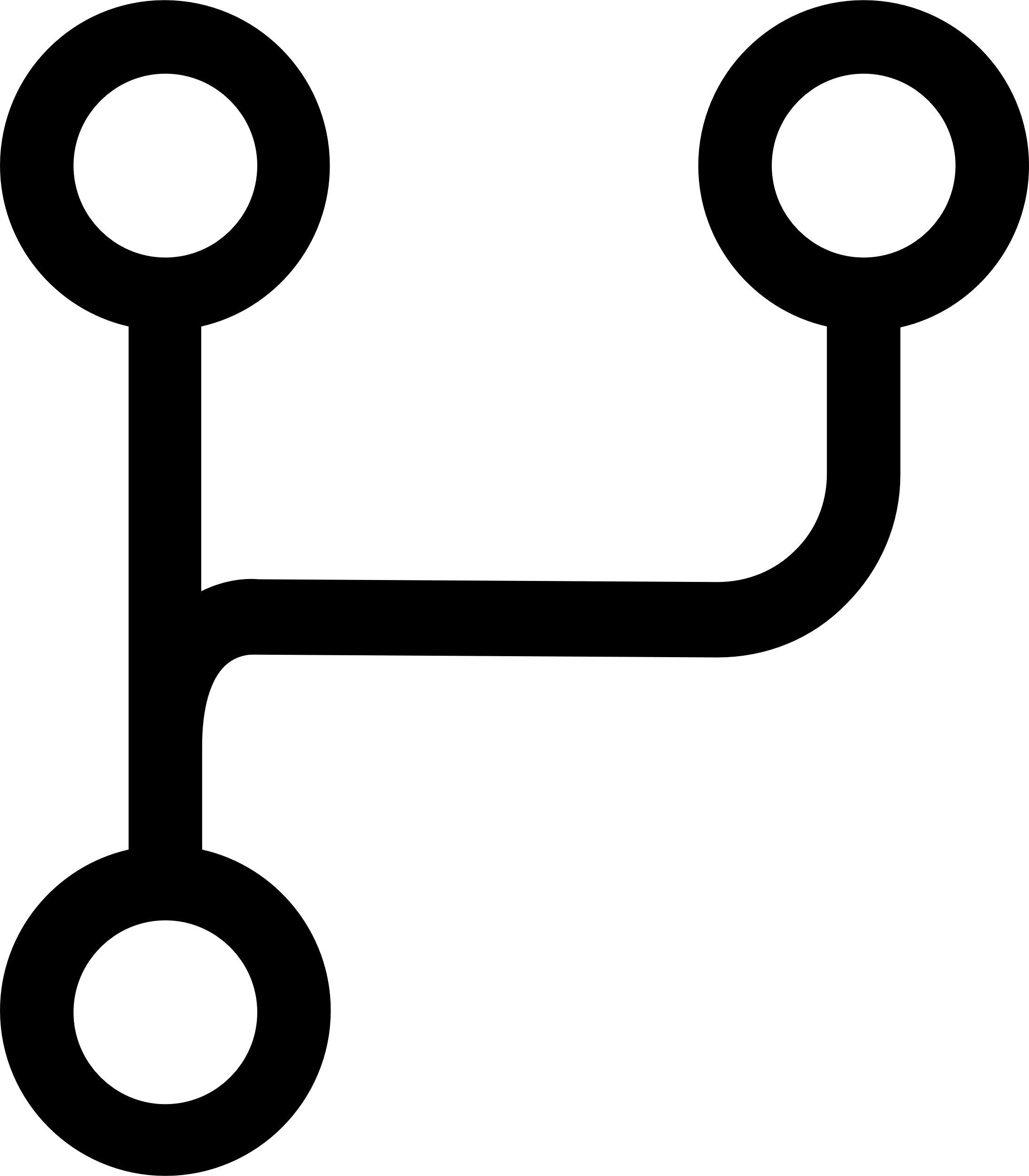 2/2
WAL in streaming replication
Primarynode
1
User performs transaction commiton primary
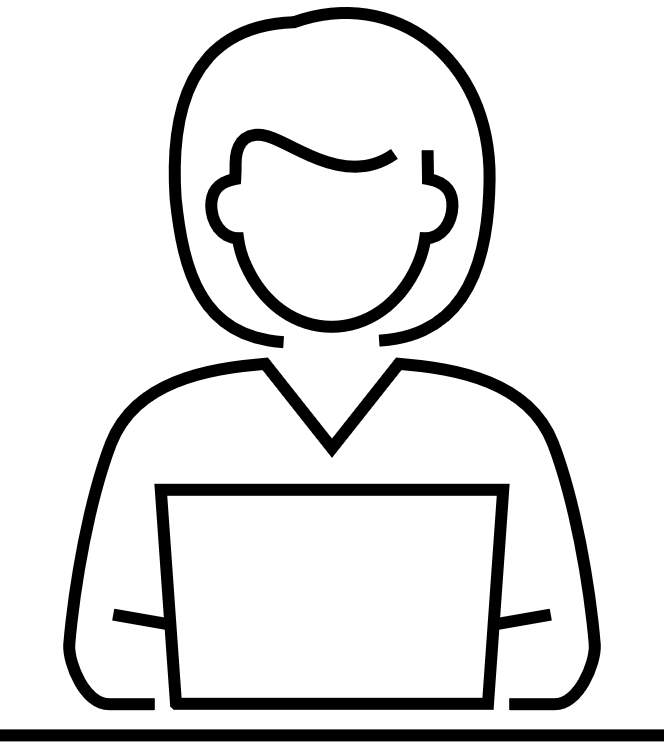 1
Commit
Backend
WAL sender
2
The backend process handles the transaction and writes changes to the primary data pages.
2
3
Changes made by the transaction are logged in the Write-Ahead Log (WAL).
4
5
Data
WAL
4
The WAL sender process reads the WAL records from the primary node.
3
5
WAL records are transmitted over a network connection from the primary to the standby.
6
The WAL receiver process on the standby node writes incoming WAL records to its local WAL storage.
Standbynode
WAL
Startup
7
7
The standby server reads the WAL records that were received.
Read WAL
8
The startup process applies WAL changes to the standby’s data files.
Apply
8
Write WAL
6
9
User can see the primary node’s data now.
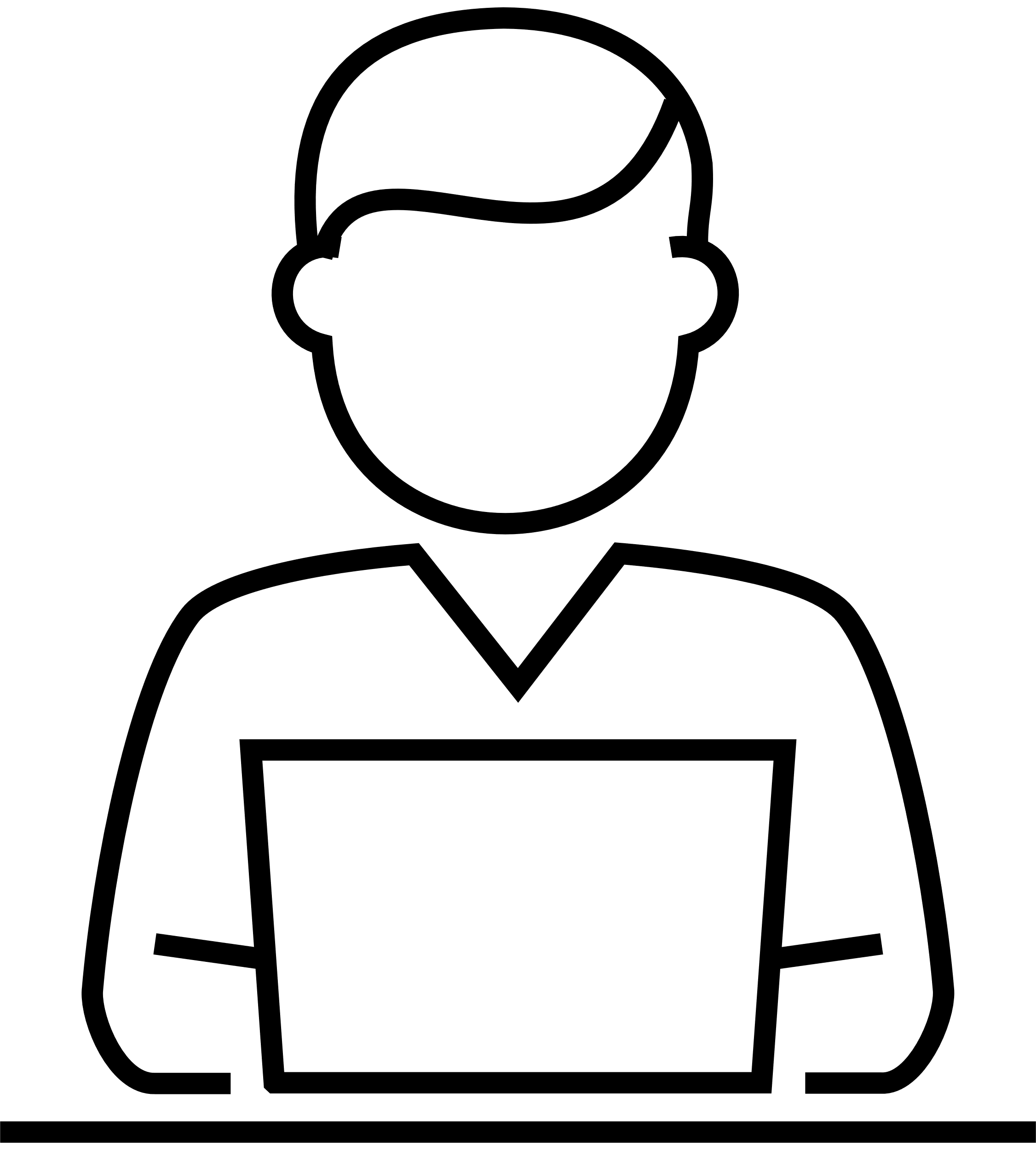 Data
9
Read
WAL Receiver
2/2
WAL in logical replication
Logical replication is a method of replicating selective data changes based on the definition of the publication from the publisher to subscriber
1
Publishernode
User initiates a transaction commit on the publisher node
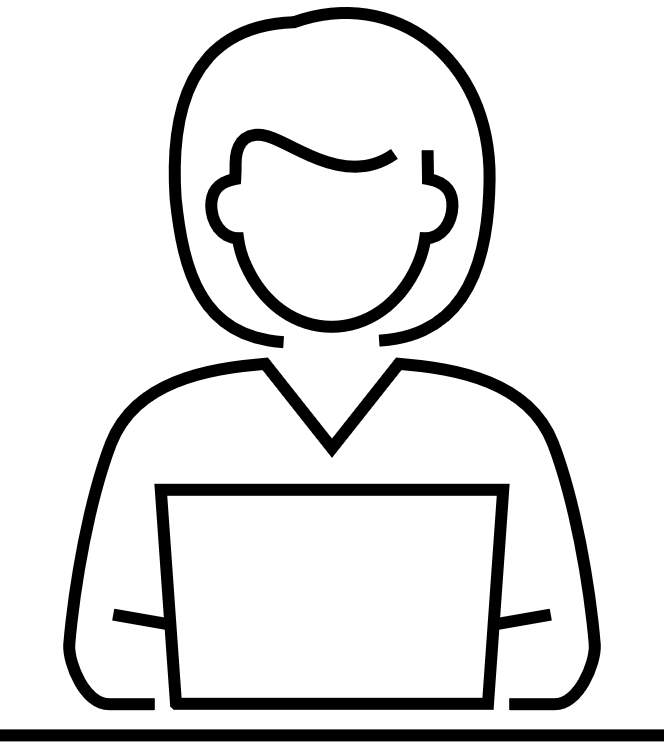 1
Commit
Backend
WAL sender
2
The backend process applies changesto the publisher's data files
Check if this change should be published
3
Changes are logged in WAL (Write-Ahead Log)on the publisher
2
4
5
Send committed TXns
4
The WAL sender process checks if the change should be published based on the publication rules
Data
WAL
5
The WAL sender transmits only relevant committed transactions to the subscriber node
3
6
The apply worker receives changes and applies transactions to the subscriber's data.
Subscribernode
7
The subscriber node can accept read and write queries independently
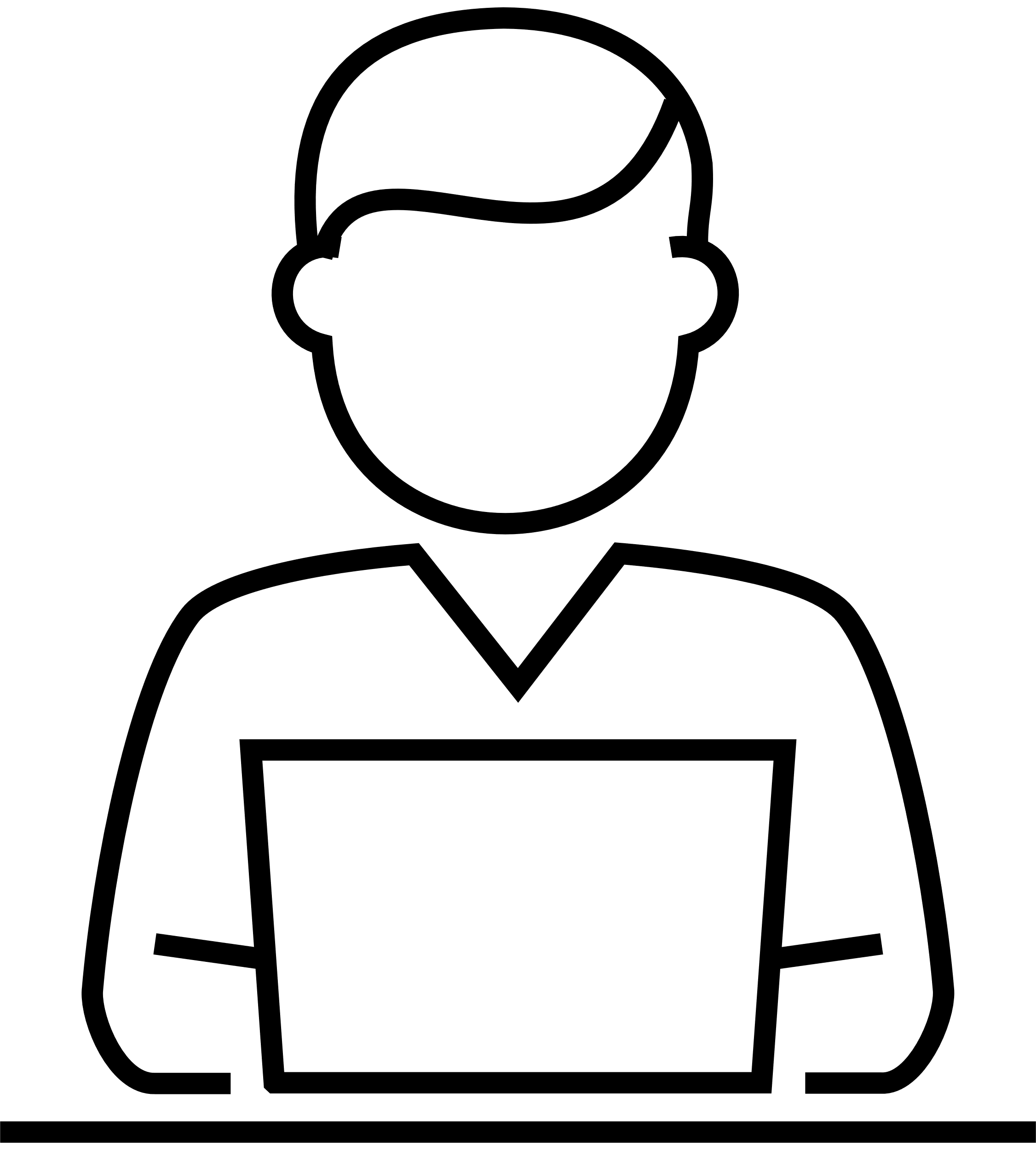 Data
7
Read/write
Apply worker
6
WAL Summarizer process
The WAL Summarizer process was introduced in PostgreSQL 17.It supports incremental backups, tracks changes to all database blocks and writes these                               modifications to WAL summary files located in the pg_wal/summaries directory
The WAL Summarizer process operates as follows:
During each checkpoint, it reads WAL segment files from the previous REDO point to the current REDO point
It tracks changes to all blocks of all relations using the WAL segment files
It writes the summary to WAL summary files located in the pg_wal/summaries/ directory
In the context of the WAL Summarizer process, previous REDO point and current REDO point are referred to as start_lsn and end_lsn, respectively
Wal summarizer process will be started if summarize_wal guc is set.
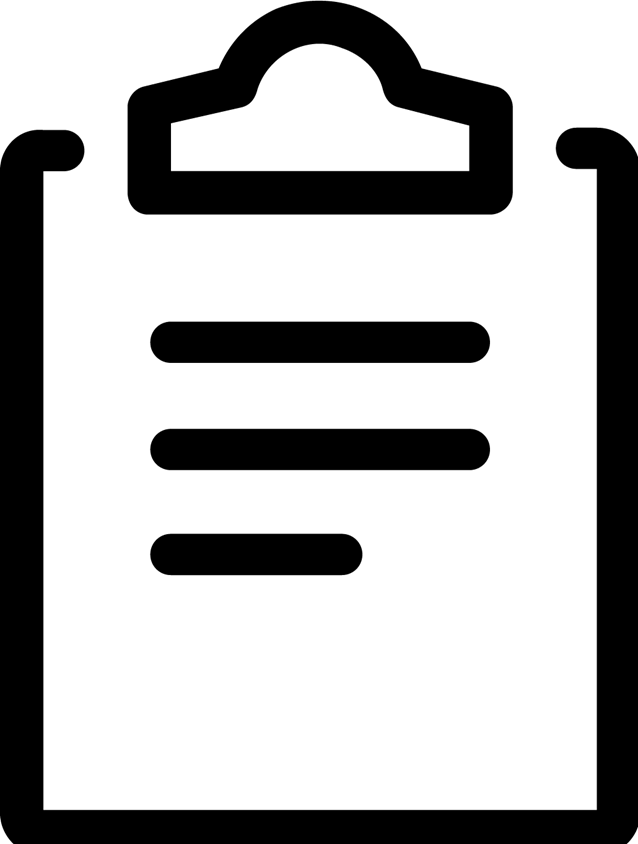 The Redo Point in PostgreSQL refers to the Log Sequence Number (LSN) from which WAL (Write-Ahead Log) replay must start during crash recovery. It is the position where the last checkpoint started, and serves as the earliest point required for consistent recovery.
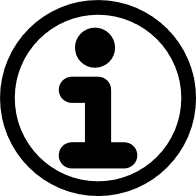 Archiving
Continuous archiving is a feature that copies WAL segment files to an archival area at the time when a WAL segment switch occurs
It is performed by the archiver (background) process. The copied file is called an archive log. This feature is typically used for PITR (Point-in-Time Recovery)
The path to the archival area is set by the archive_command configuration parameter
For example, the following parameter would copy WAL segment files to the directory /home/db/archives/ every time a segment switch occurs:

The archive_command parameter can be set to any Unix command or tool.
This enables the use of scp or other file backup tools to transfer archive logs to remote hosts, instead of relying on simple copy commands.
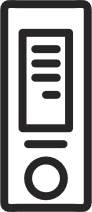 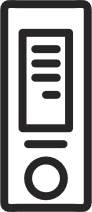 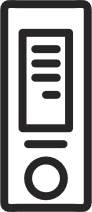 archive_command = cp %p /home/db/archives/%f
WAL Sync Commit
synchronous_commit
Specifies how much WAL processing must complete before the database server returns a success indication to the client. Valid values are remote_apply, on (default), remote_write, local, and off
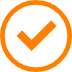 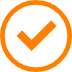 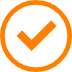 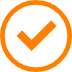 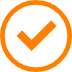 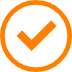 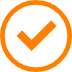 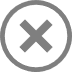 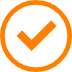 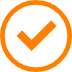 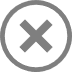 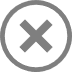 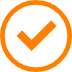 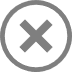 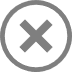 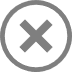 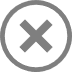 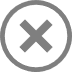 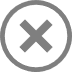 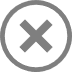 WAL level
minimal
This level generates the least WAL volume. This can make operations much faster. But minimal WAL does not contain sufficient information for point-in-time recovery, so replica or higher must be used to enable continuous archiving (archive_mode) and streaming binary replication.
replica
It means that the WAL contains enough information for streaming replication to read-only standby servers.
logical
In logical level, the same information is logged as with replica, plus information needed to extract logical change sets from the WAL. Using a level of logical will increase the WAL volume, particularly if many tables are configured for REPLICA IDENTITY FULL and many UPDATE and DELETE statements are executed.
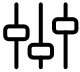 Diagnosing using pg_waldump
pg_waldump  is a PostgreSQL server application to display a human-readable rendering of the WAL of a PostgreSQL database cluster
pg_waldump [option...] [startseg [endseg]]
Let’s say you want to see the WAL’s generated for table test_wal whose tablespace ID is 1663, database ID is 5, and relation ID is 16384
./pg_waldump node1/pg_wal/000000010000000000000001 -R 1663/5/16384
rmgr: Heap  len (rec/tot): 59/59, tx: 744, lsn: 0/014AE238, prev 0/014AE200,       desc: INSERT+INIT off: 1, flags: 0x08, blkref #0: rel 1663/5/16384 blk 0
rmgr: Heap  len (rec/tot): 70/70, tx: 755, lsn: 0/014F0C28, prev 0/014F0BF0,       desc: HOT_UPDATE old_xmax: 755, old_off: 1, old_infobits: [], flags: 0x10, new_xmax: 0, new_off: 2,            blkref #0: rel 1663/5/16384 blk 0
rmgr: Heap  len (rec/tot): 59/59, tx: 756, lsn: 0/014F0CD8, prev 0/014F0CA0,       desc: INSERT off: 3, flags: 0x08, blkref #0: rel 1663/5/16384 blk 0
rmgr: Heap  len (rec/tot): 54/54, tx: 757, lsn: 0/014F0D48, prev 0/014F0D18,       desc: DELETE xmax: 757, off: 3, infobits: [KEYS_UPDATED], flags: 0x00,       blkref #0: rel 1663/5/16384 blk 0
1/2
Diagnosing using pg_walinspect
pg_walinspect is an extension which provides SQL functions that allow you to inspect WAL content
This is very useful in cloud environment for people having only database access
Similar to pg_waldump, but accessible through SQL rather than separate utility
Gets information of all the WAL records between start_lsn and end_lsn.
postgres=# SELECT * FROM pg_get_wal_records_info('0/014AEC80', '0/014FE6B0') LIMIT 1;
-[ RECORD 1 ]----+---------------------------------------------------------
start_lsn        | 0/14AEC80
end_lsn          | 0/14AECB8
prev_lsn         | 0/14AEC50
xid              | 752
resource_manager | Heap
record_type      | DELETE
record_length    | 54
main_data_length | 8
fpi_length       | 0
description      | xmax: 752, off: 2, infobits: [KEYS_UPDATED], flags: 0x00
block_ref        | blkref #0: rel 1663/5/16384 fork main blk 0
2/2
Diagnosing using pg_walinspect
Gets WAL record information about a record that is located at or after the in_lsn argument.
postgres=# SELECT * FROM pg_get_wal_record_info('0/1775BC0');
-[ RECORD 1 ]----+--------------------------------------------
start_lsn        | 0/1775BC0
end_lsn          | 0/1775C00
prev_lsn         | 0/1775B88
xid              | 761
resource_manager | Heap
record_type      | INSERT
record_length    | 59
main_data_length | 3
fpi_length       | 0
description      | off: 4, flags: 0x08
block_ref        | blkref #0: rel 1663/5/16402 fork main blk 0
Summary
Agenda
What is WAL
Why WAL is required
How WAL helps in recovery
How WAL helps in logical & streaming replication
Various WAL configurations
Diagnosis of WAL
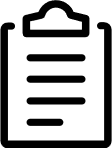 References
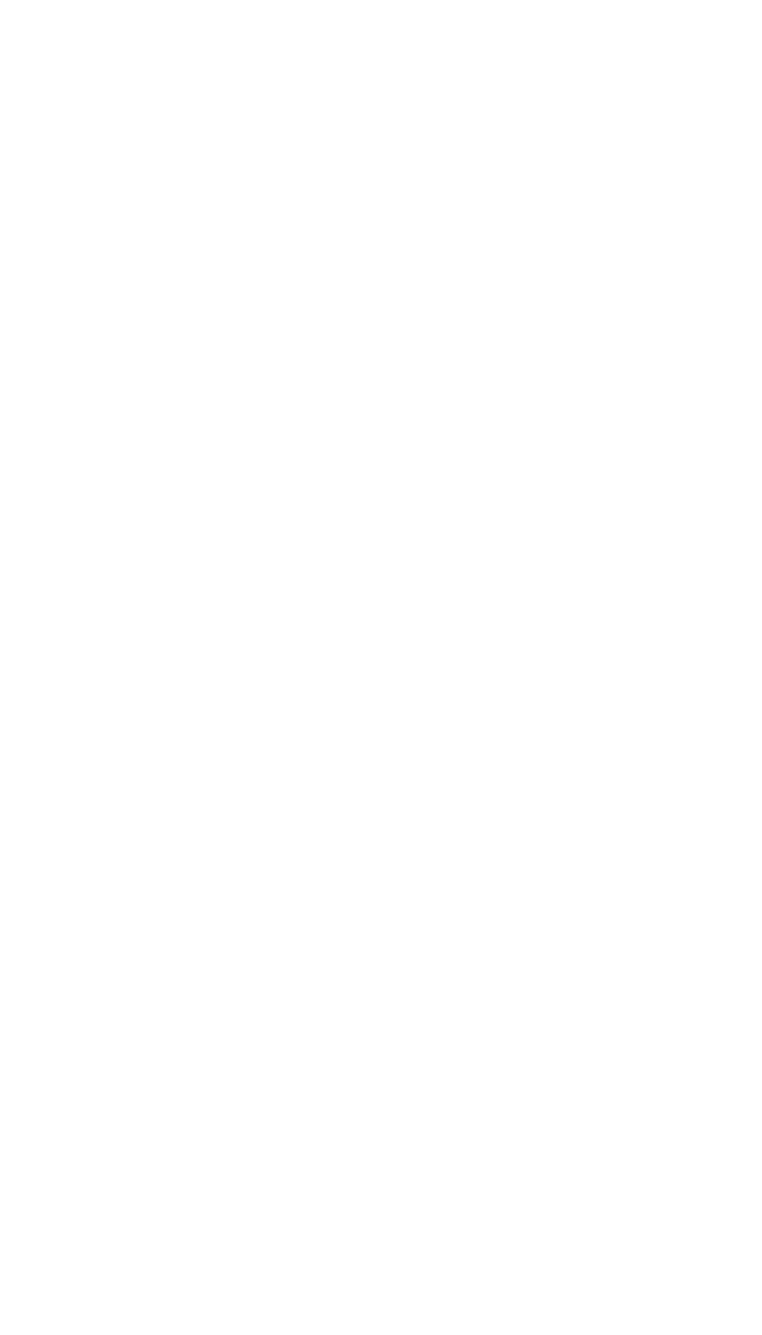 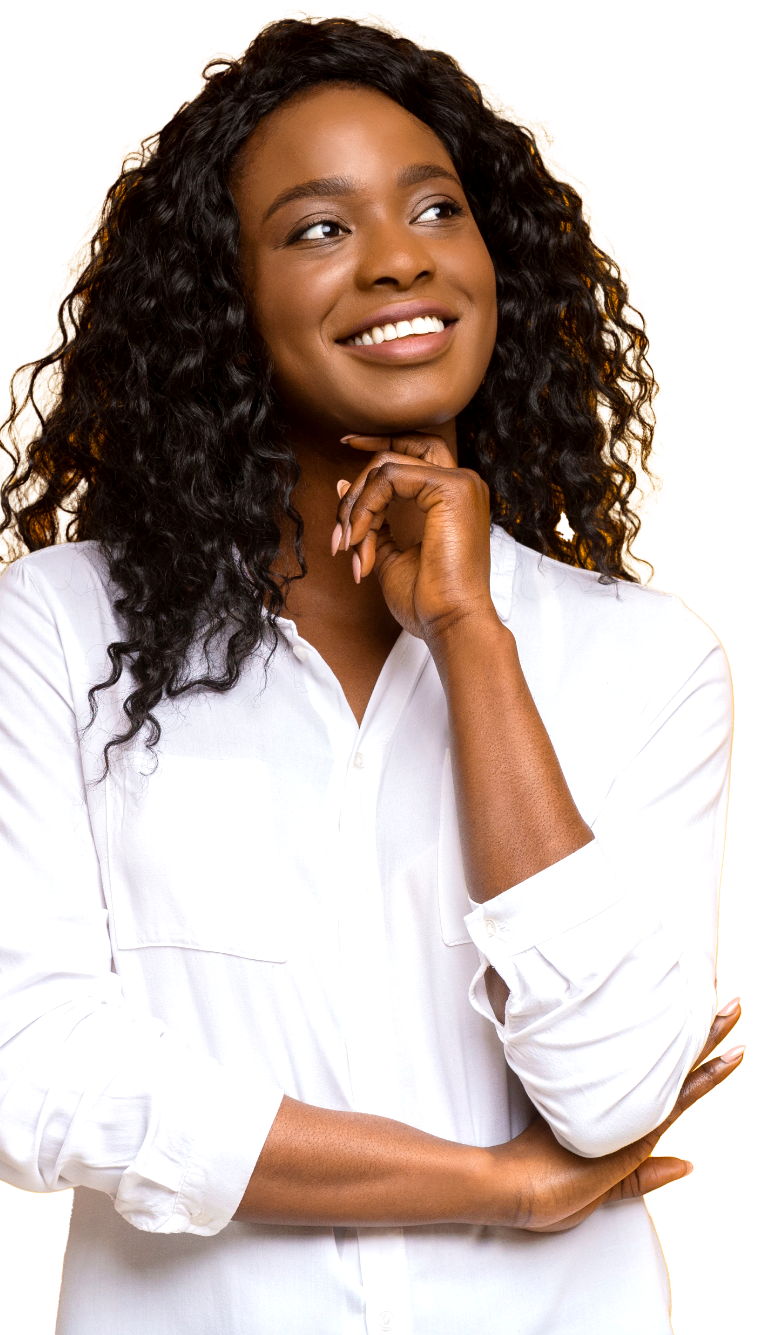 The Internals of PostgreSQL
https://www.interdb.jp/pg/
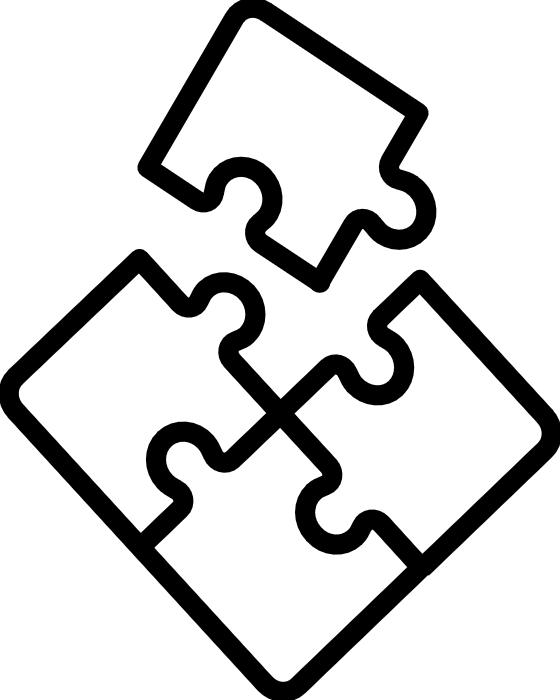 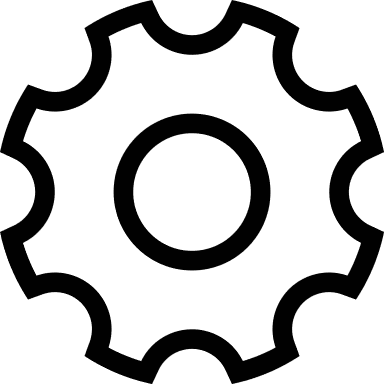 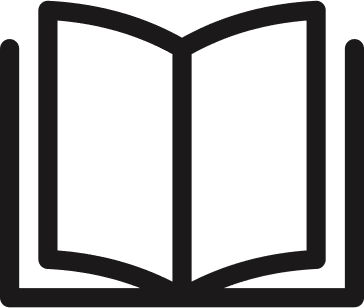 PostgreSQL 14 Internals
https://postgrespro.com/community/books/internals
PostgreSQL Documentation
https://www.postgresql.org/docs/
Thank you!
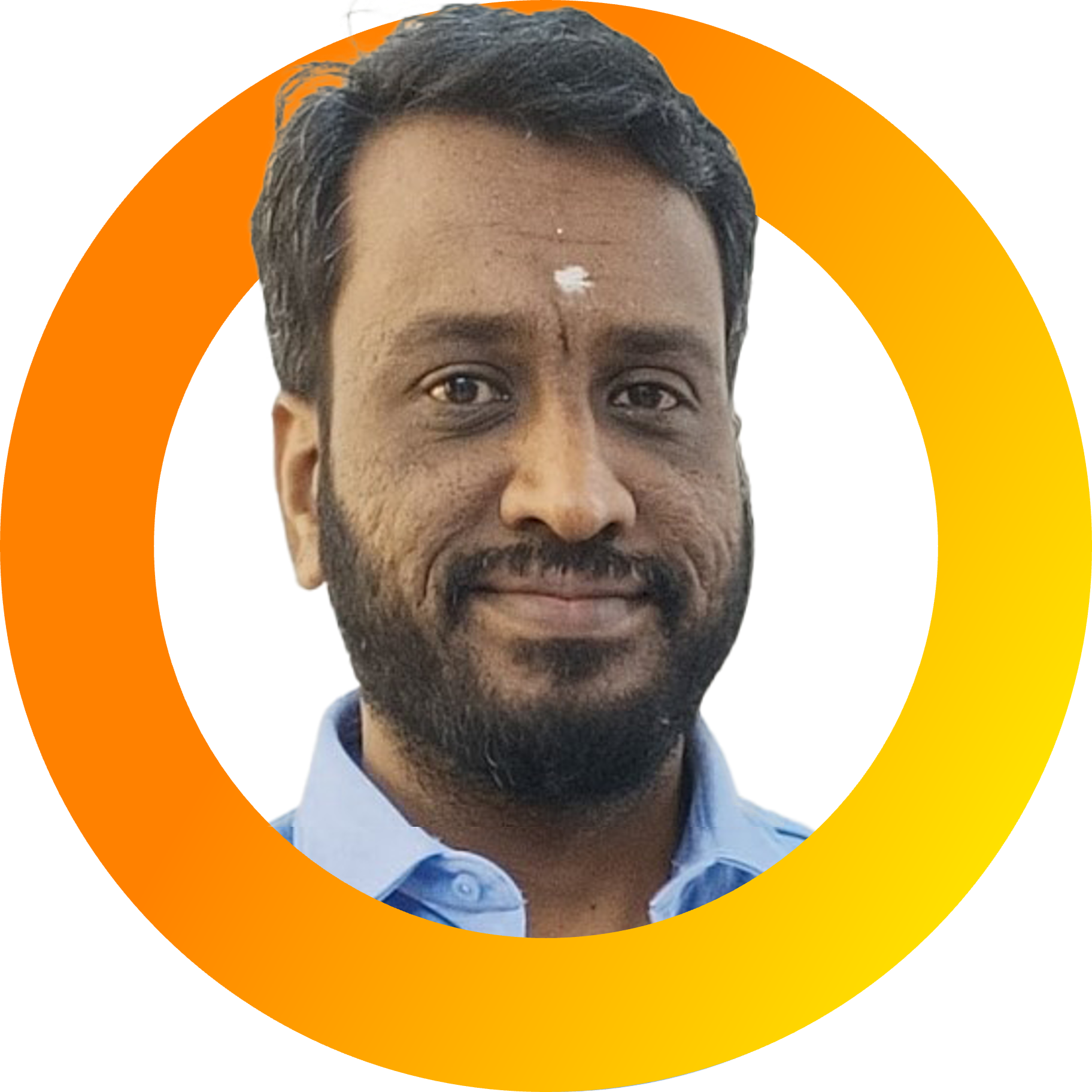 Vigneshwaran C
Software Lead DeveloperFujitsu
linkedin.com/in/vigneshwaran-c-80b36029
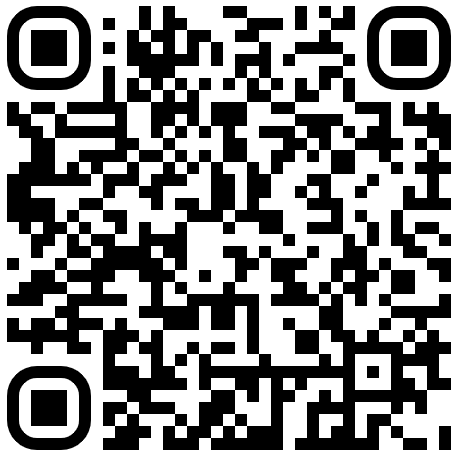